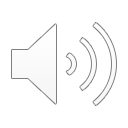 1.Will Mary Say Yes to God?
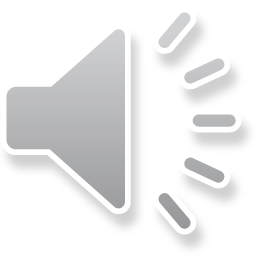 Part 2
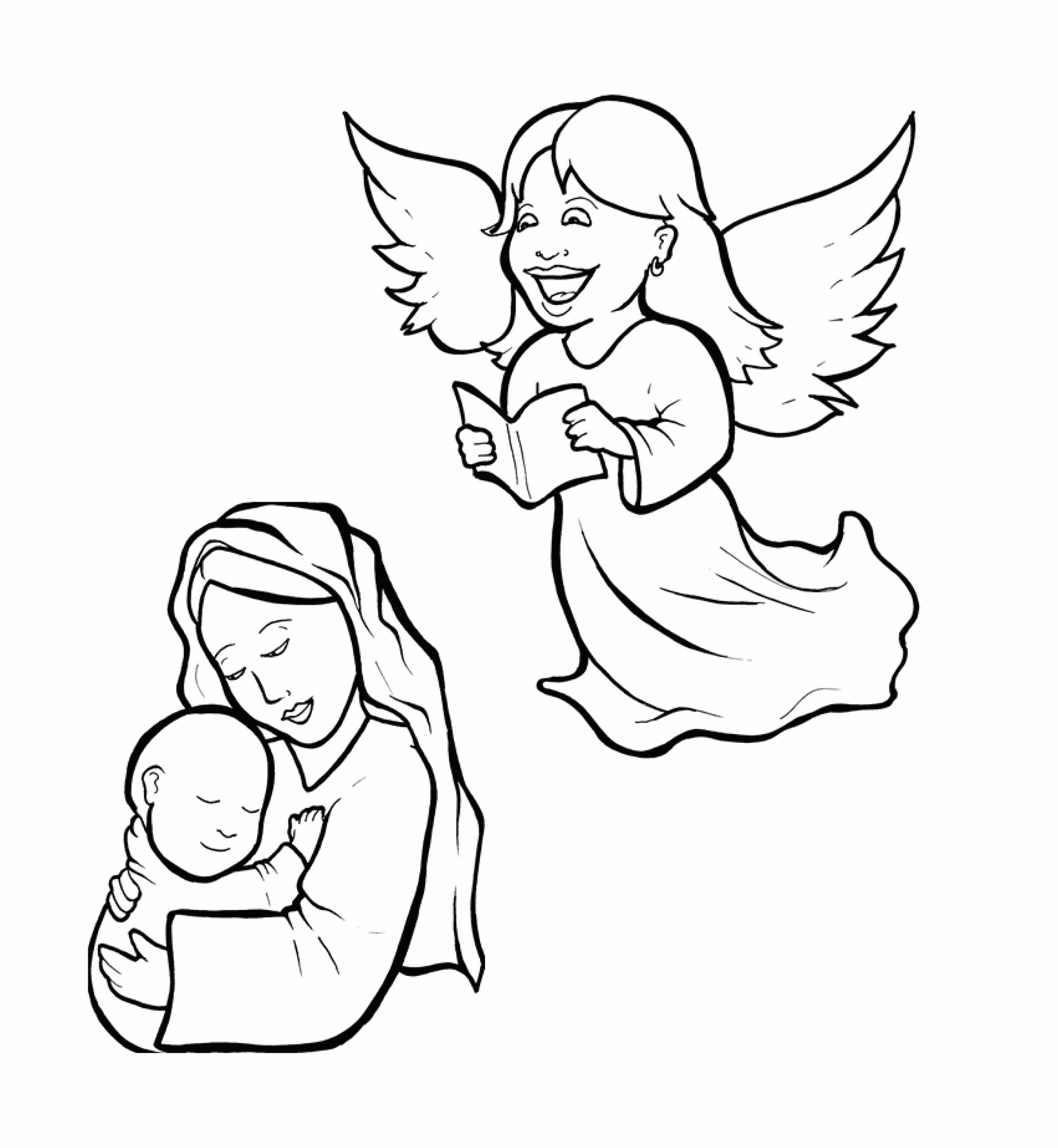 New Words
Rule Breakers
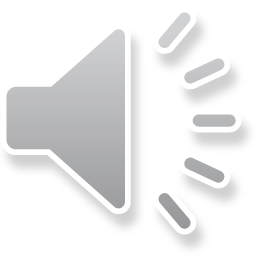 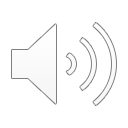 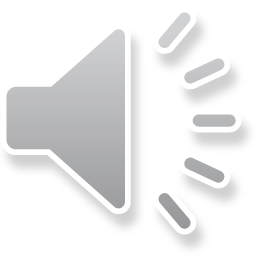 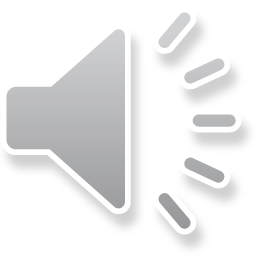 Other Sounds – Soft C
ce, ci, cy make the soft sound
cent
city
fancy
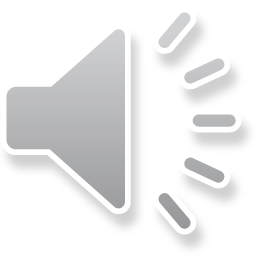 rejoice
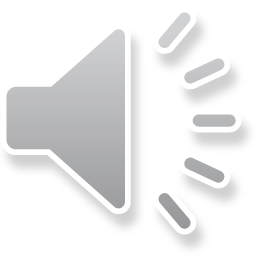 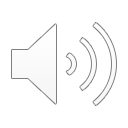 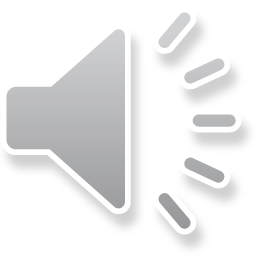 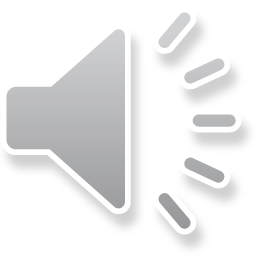 Other Sounds – Soft G
ge, gi, gy often make the soft sound
giant
gentle
gym
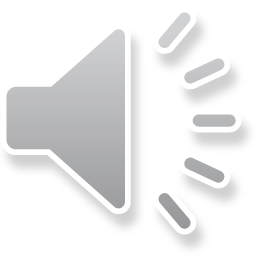 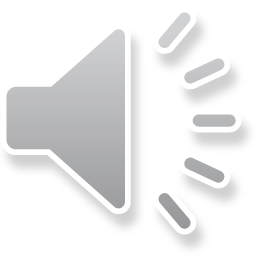 angel
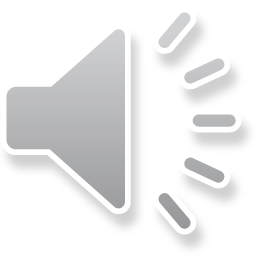 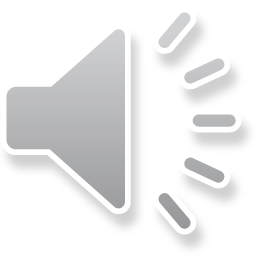 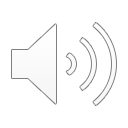 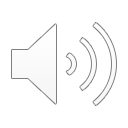 Contractions
The first word stays the same, 
and the apostrophe takes the place 
of the missing letters in the second word.
n’t
do
=
not
do
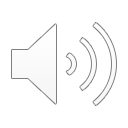 New Words
Gabriel
Mary
Spirit
obeyed
married
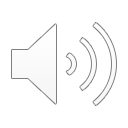 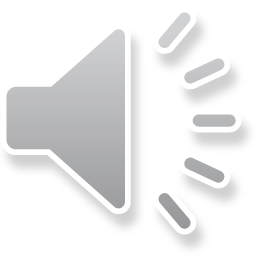 Rule Breakers
These words do not follow
 phonetic patterns.
were
to			
you
his
of			
are
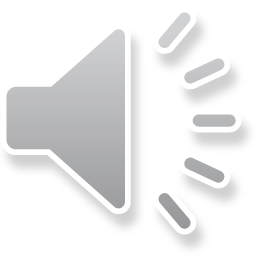 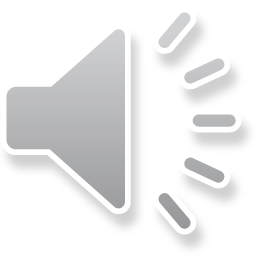 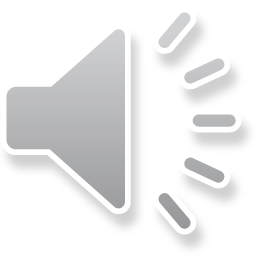 said	 
the		
they
your
son		
says
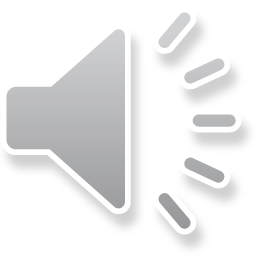 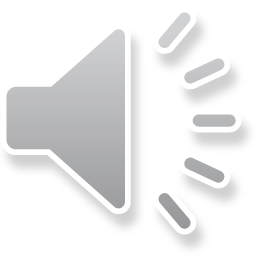 love 
loved
come
obey
obeyed
have
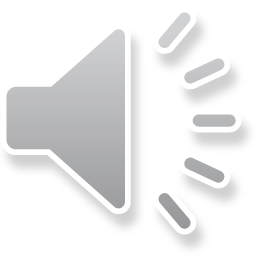 both			
nothing
done 		
don't
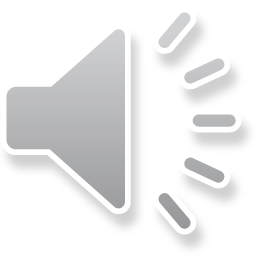